GEOGRAFIA STORICA DELL’ODIERNO FRIULI VENEZIA GIULIA LM 641La costruzione dell’odierno Friuli Venezia Giulia A.A. 2021-2022
SERGIO ZILLI
Presentazione n. 7

Di reti e nodi
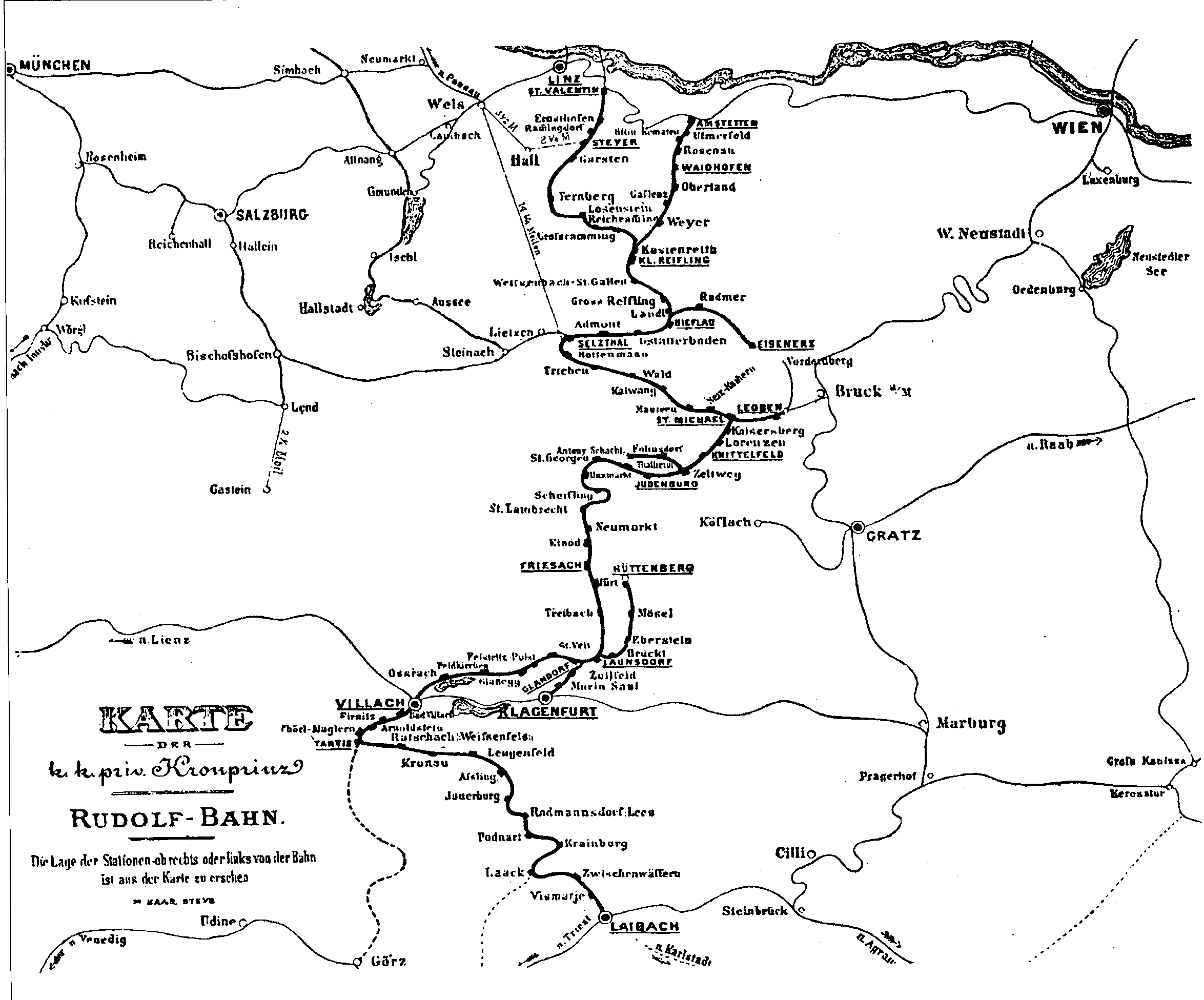 Rudolf – Bahn / Rudolfiana (1870-1876)
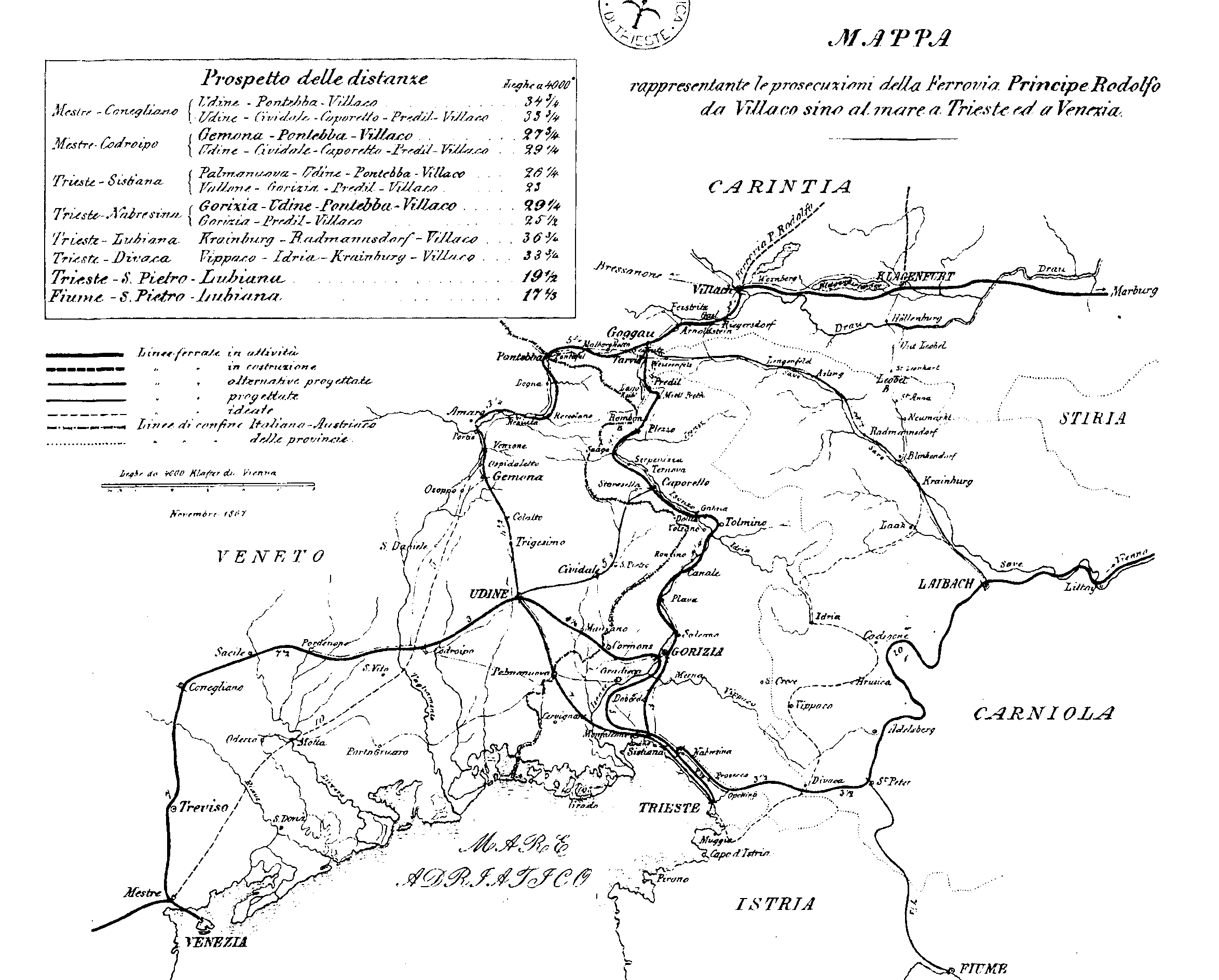 Ferrovie dopo l’Unità (progetto)
Ferrovie al 1890
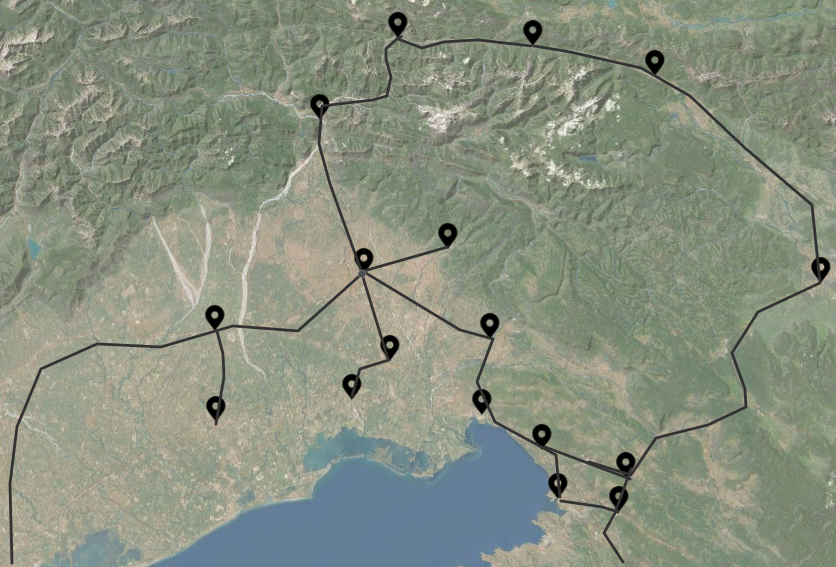 Ferrovie alla vigilia della guerra
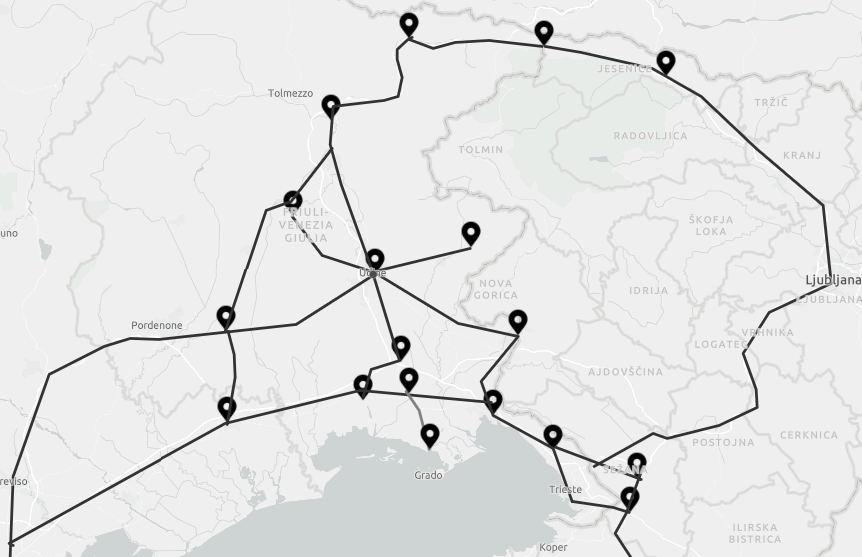 Ferrovie KuK vigilia ww1
Trieste Salisburgo Transalpina. / Wochein1906
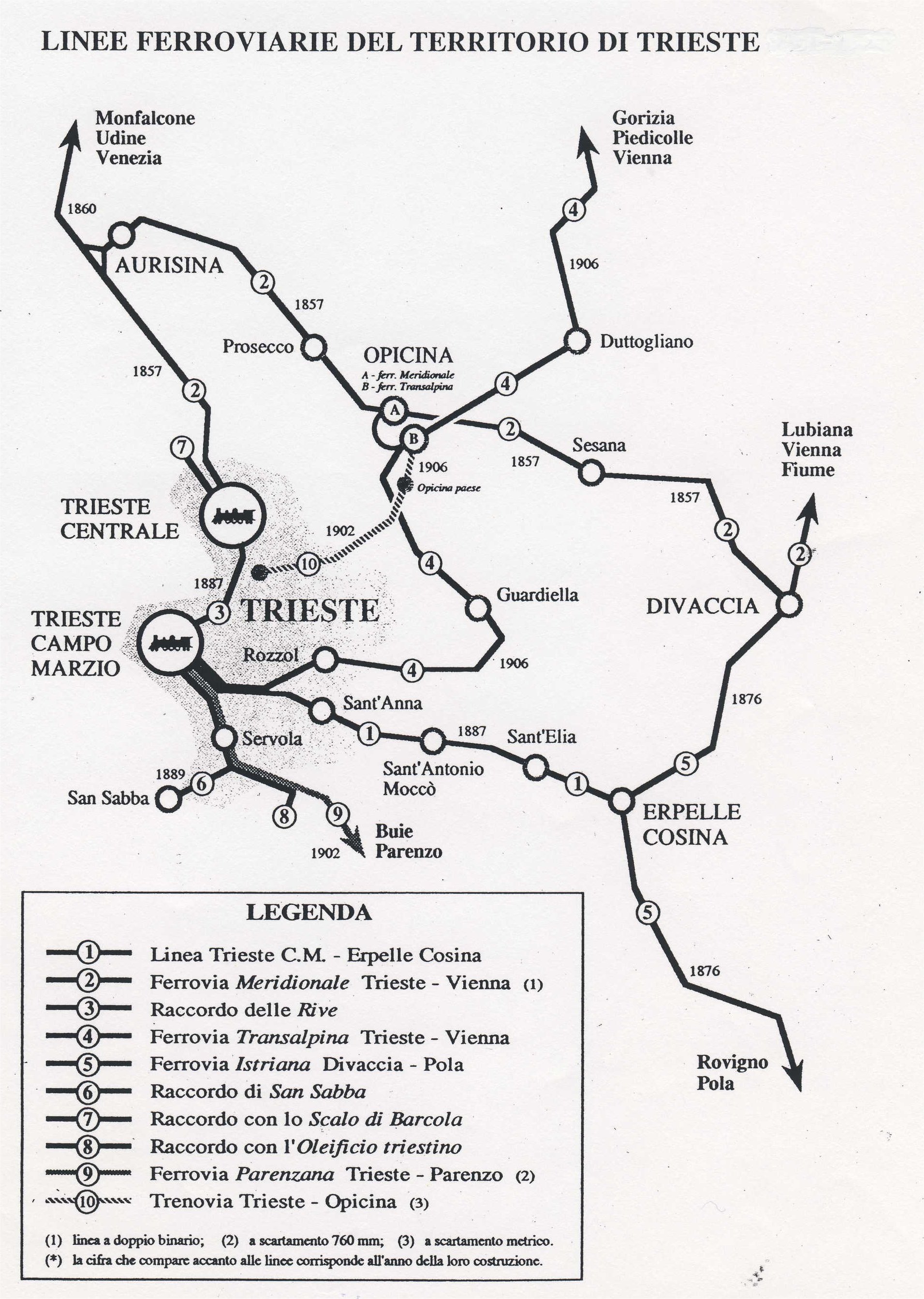 Ferrovie a Trieste alla vigilia della 1ww
Ferrovie di guerra
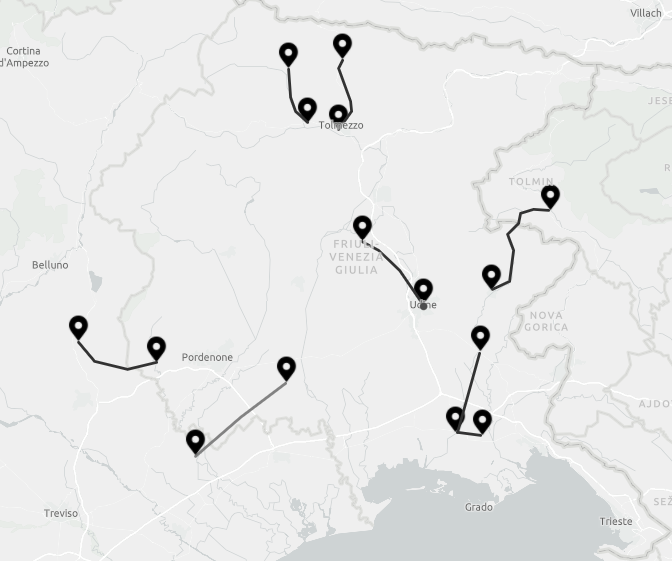 Ferrovie al 1930
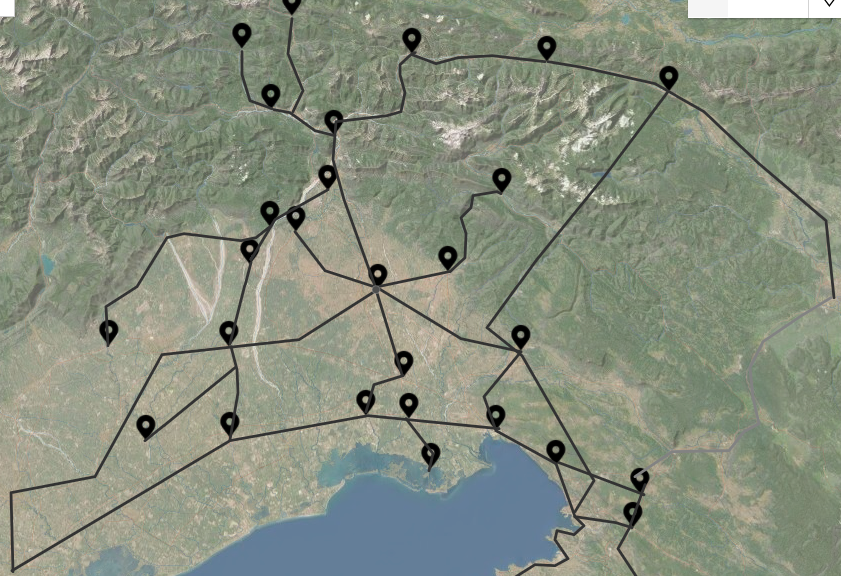 Rete odierna
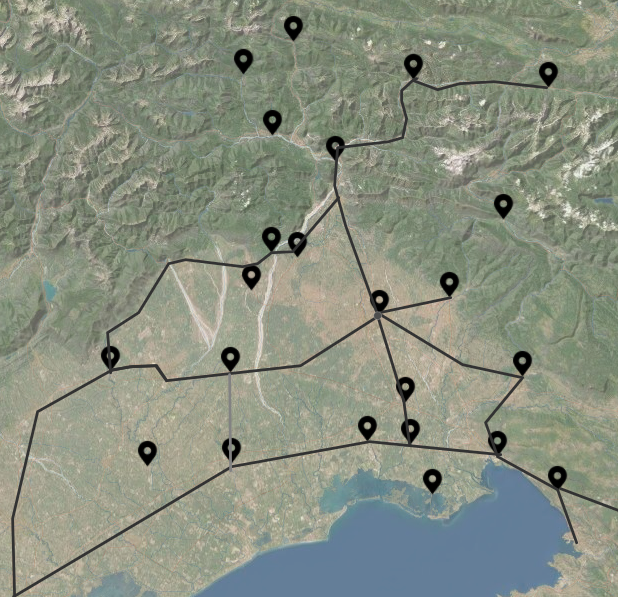 1890 - 2021
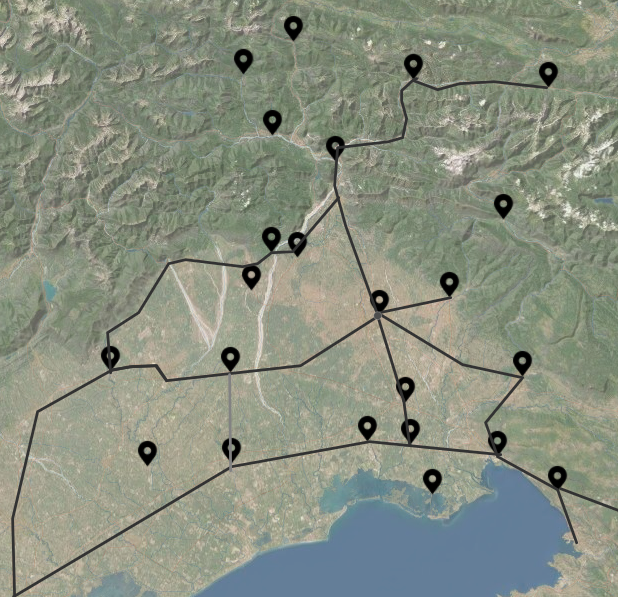 Linee ferroviarie 1835-1995